Blessings Disguise
in
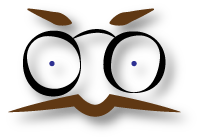 Total Commitment
We HATE being locked in!
Matt.6:24
Eph.4:13-14
Early Christians were committed.
Ac.2:41-47
Ac.5:28-29...40-42
Total Commitment Blesses others.
Phm.4-7
Trials
Matt.5 - Beatitudes = Blessings
4 – Mourn
10 – Persecuted
11 – Everywhere Spoken Against
Fiery Trial – 1 Pet.4:12-19
Should not be a surprise
Must be doing something right
Opportunity to trust God
Heb.12:5-11; Jas.1:2
Boundaries
Parents
Eph.6:3
Government
Rom.13:1-7
Elders
Heb.13:17 (1 Tim.3; Tit.1)
God
Deut.10:13; 1 Jn.5:3; Matt.11:29-30
Humility
Matt.5 - More Beatitudes:
3 – Poor in Spirit 
5 – Meek
How to stop a Supernova
Phil.2:3
1 Pet.5:5
Unlimited Do-overs!
1 Jn.1:9-10
Lk.15:17-20
Sacrifice
Backwards Blessing!
Ac.20:35
Lk.6:38
The first step
2 Cor.8:5
To full Life
Matt.16:25